1× MES buffer
24 hrs
48 hrs
72 hrs
A
B
C
D
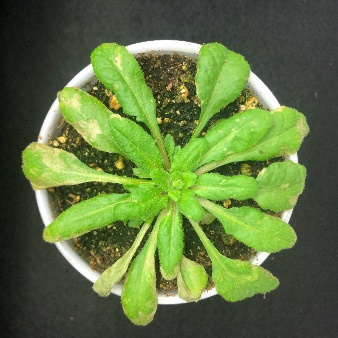 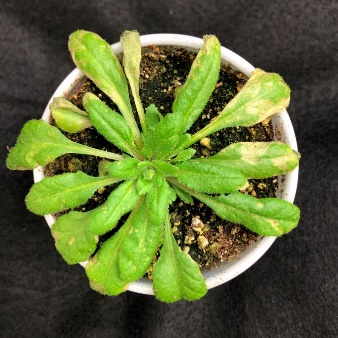 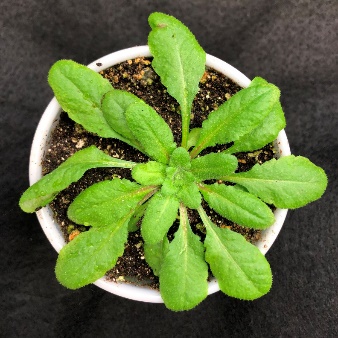 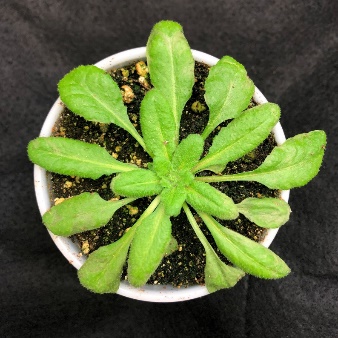 Control
E
G
H
F
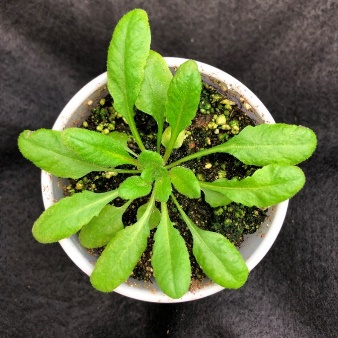 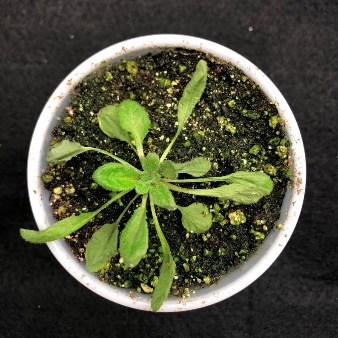 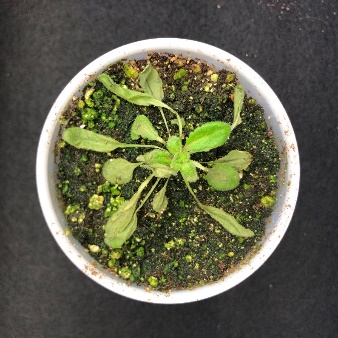 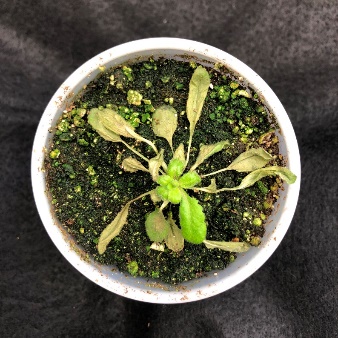 Low R:FR
(biological)
J
L
I
K
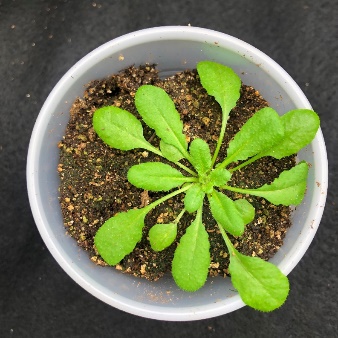 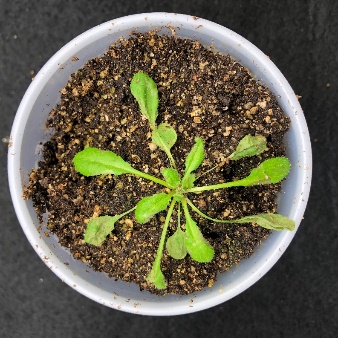 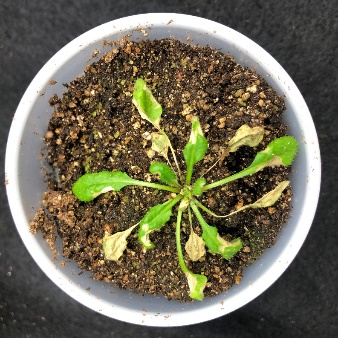 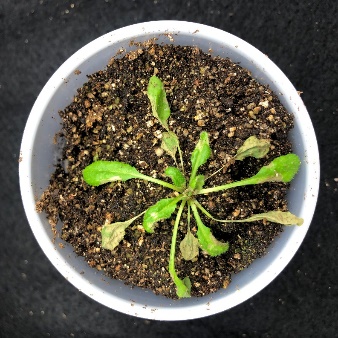 Low R:FR
(biological)
transferred to
control
N
O
P
M
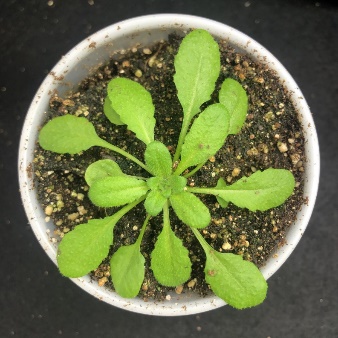 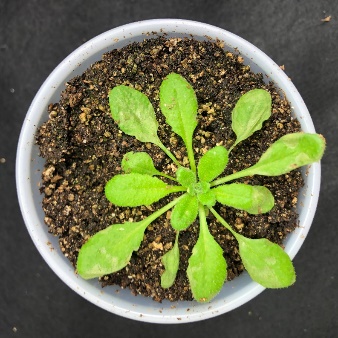 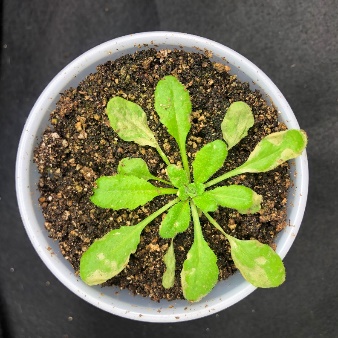 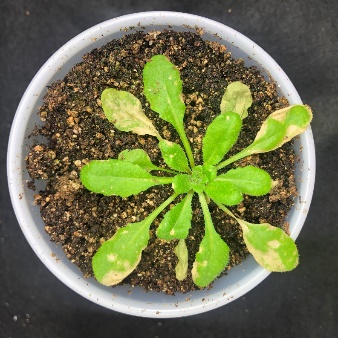 Low R:FR
(artificial)
T
Q
R
S
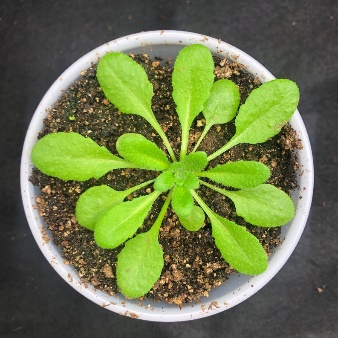 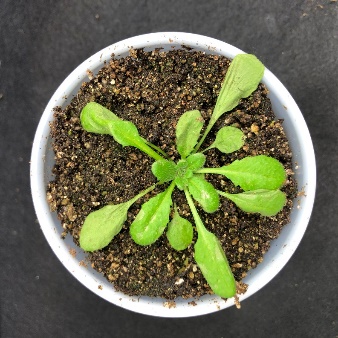 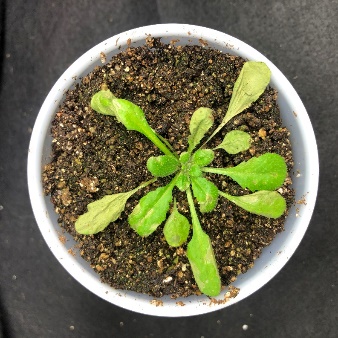 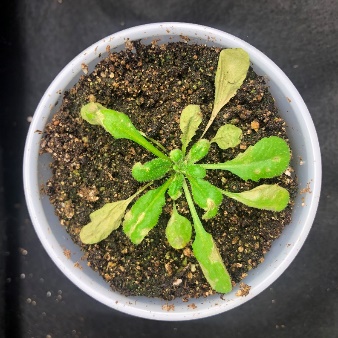 Low R:FR
(artificial)
transferred to
control